「映画の街盛岡」推進事業プレミアム付き飲食・映画鑑賞セット券
シネマんぷくチケット参加店を募集中
事業目的
本事業は、飲食店と映画館が連携・協力し、飲食店の売上と中心市街地の賑わい創出を目的として実施するものです。
事業概要
チケット基本仕様
①使用期間
　・飲食券　12月22日～２月25日
②使用額面　２，７００円／セット
　・鑑賞券　１，２００円／枚
　・飲食券　１，５００円／枚
③販売金額　２，０００円／セット
④販売数量　９００セット
⑤販売窓口　MORIO Payアプリ内
MORIO Payアプリにて、シネマんぷくチケットを販売し、その後、映画館及び飲食店でチケットを利用していただくものです。
　なお、シネまんぷくチケットでの決済手数料は無料となります。
購入から使用までの流れ
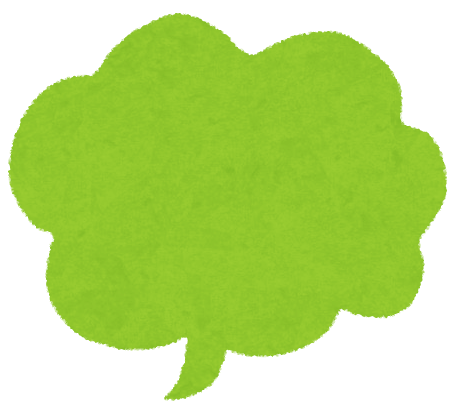 シネまんぷくチケット
　（商品券）で決済　　　　　　　 １円から使用可能！
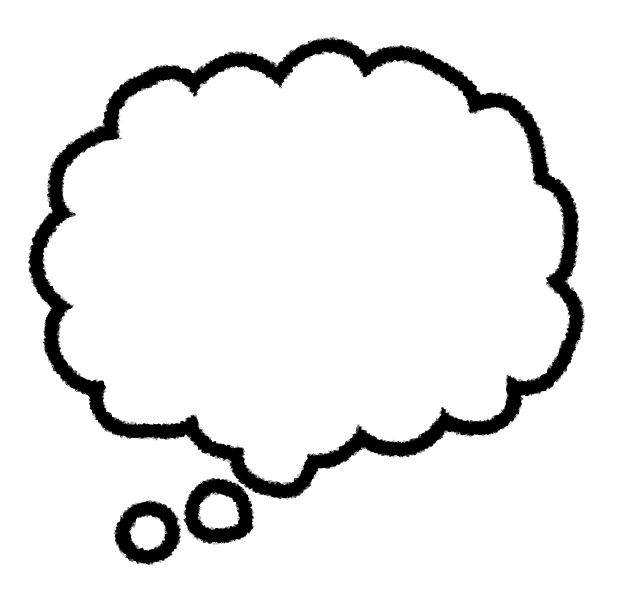 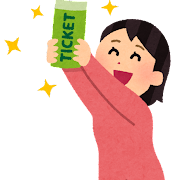 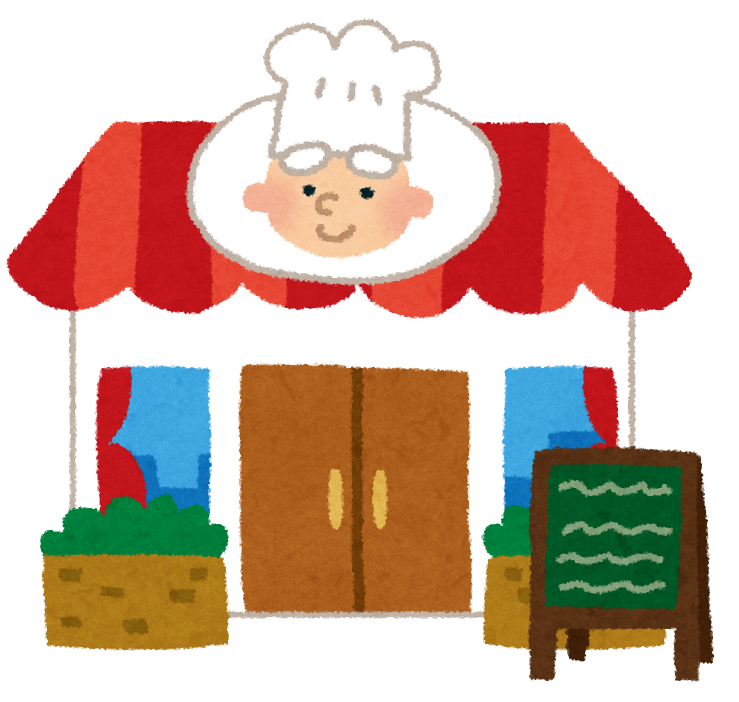 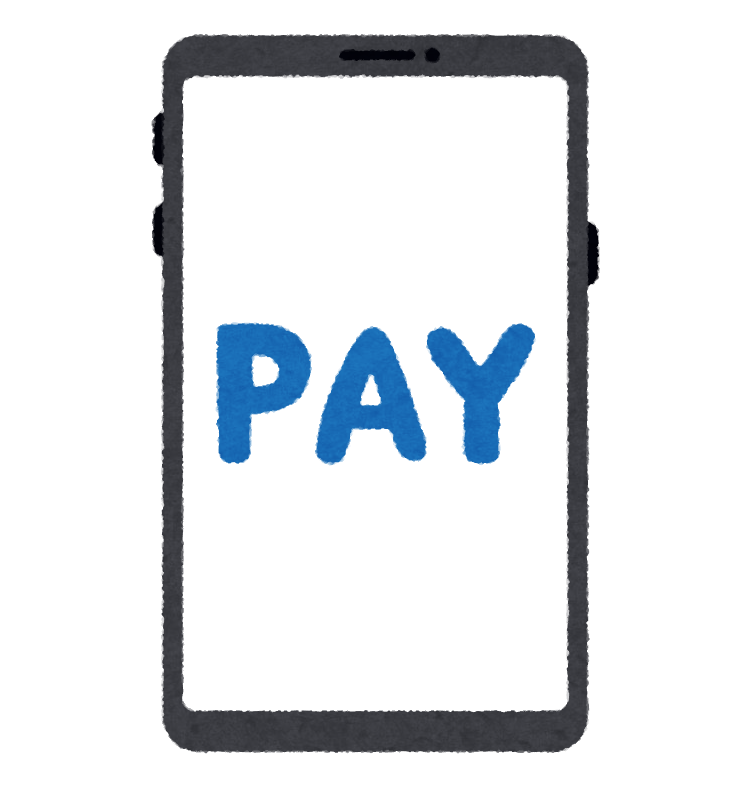 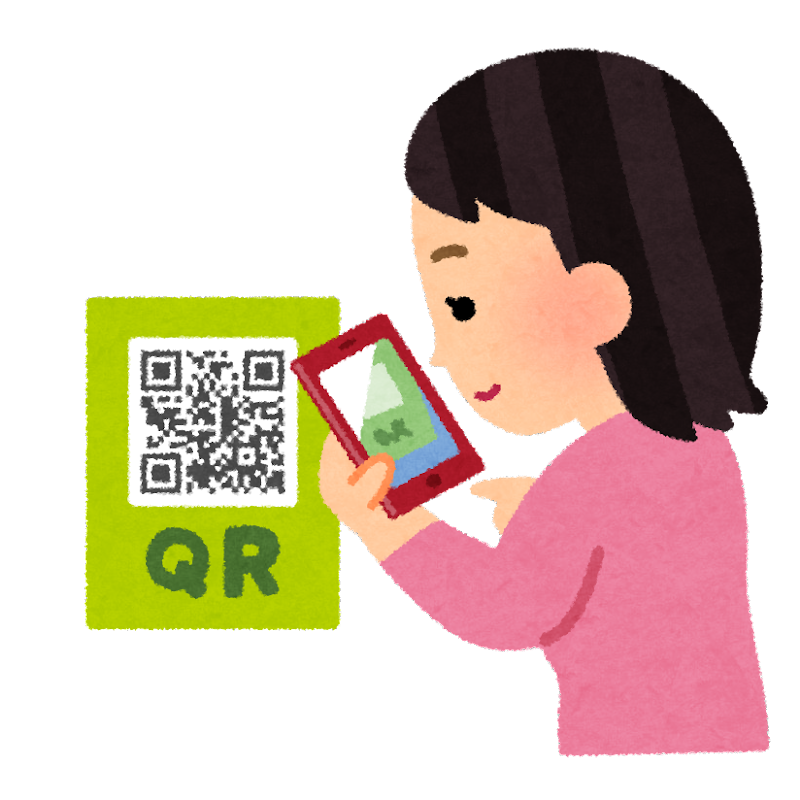 ①MORIO Payアプリで１セット
２，０００円でシネまんぷくチケット販売
②参加店舗で1,500円の飲食商品券を利用
③MORIO Pay のシネまんぷくチケット（商品券）を読み取り決済　
※決済手数料は発生しません
【お問い合わせ先】
　「映画の街盛岡」推進事業実行委員会事務局（市経済企画課内）
　　住所：盛岡市若園町２番18号　／　電話番号：019-613-8389
応募方法など
詳しくは裏面
シネマんぷくチケット　参加店応募用紙
【募集要項】
【店舗情報】※記載いただいた情報は、参加店舗一覧リーフレット及びHPに掲載します